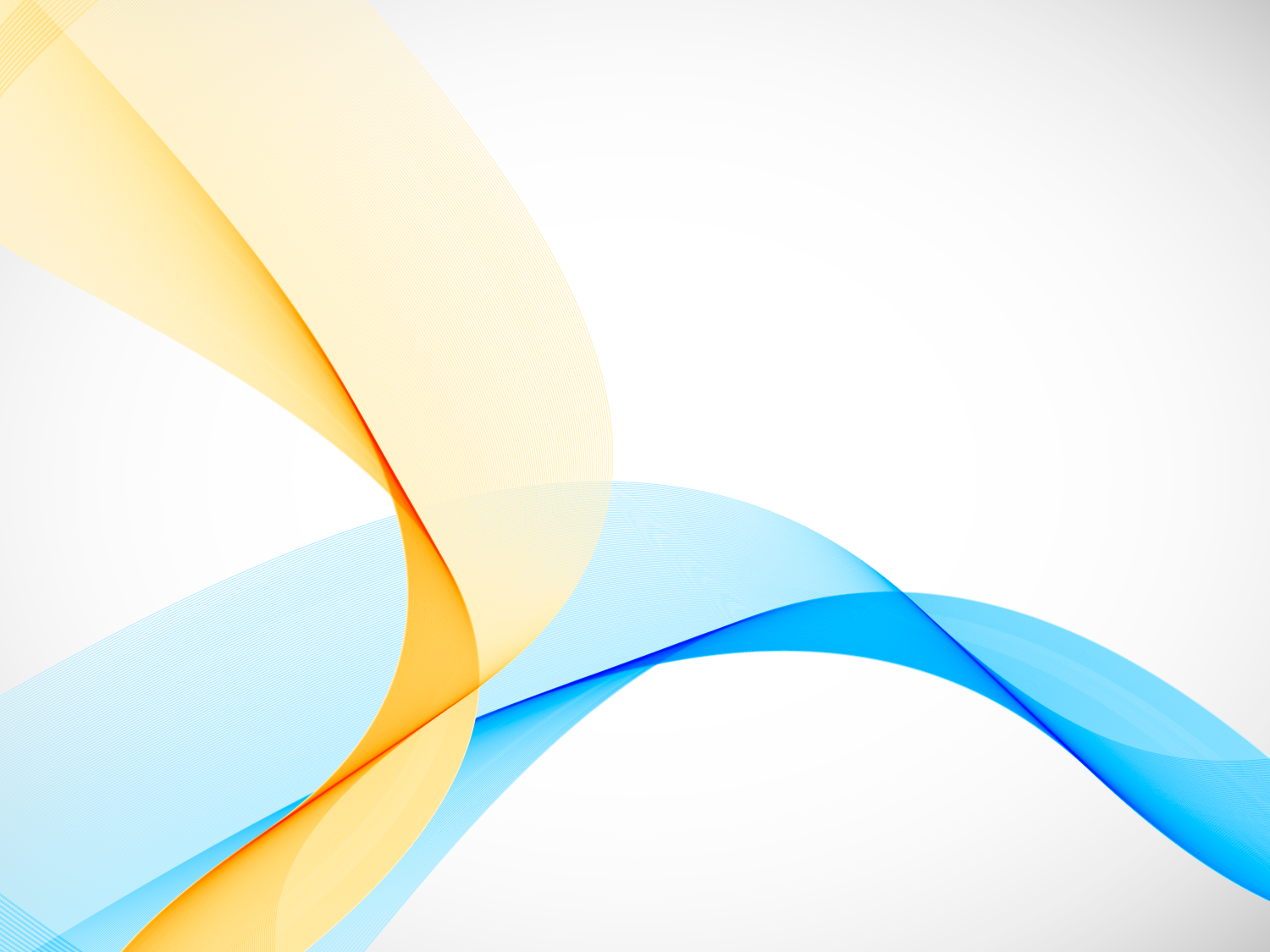 Формирование речевой базы у детей мигрантов и представителей этнических меньшинств учителем-логопедом
Попова Татьяна Николаевна
учитель-логопед 
МАОУ «Лицей № 35 г. Челябинска»
Электронная библиотека ИФ РАН
Меньшинство этническое - группа граждан, численно уступающая остальному населению государства и не занимающая господствующего положения, члены которой имеют этнические, религиозные или языковые отличия от остального населения и демонстрируют солидарное желание сохранить своё культурное своеобразие и групповую целостность.
Екатерина Деминцева, антрополог, доцент НИИ ВШЭ города Санкт-Петербург
Дети мигранты - это дети, семьи которых прибыли в страну и для них важно, чтобы ребёнок вливался в общество, не чувствовал себя чужим.
НИИ ВШЭ г. Санкт-Петербург, лаборатория «Социология образования и науки»
Категории мигрантов
мигранты поколения 1,5 (дети, успевшие поучиться в школе в родной стране, с частично сложившейся культурной идентичностью)
поколения 1,75 (дети, перевезённые в дошкольном возрасте; они почти не помнят родину и говорят на языке принимающей страны без акцента)
поколения 1,25 (они приехали в Россию в возрасте 13-17 лет; их культурная и этническая принадлежность сформировалась на родине)
Информация об обучающихся (детей мигрантов), испытывающих трудности в обучении, связанные с языковыми и социокультурными барьерами, Курчатовский район
Нормативно-правовые документы, регламентирующие деятельность педагогов специального и инклюзивного образования
Конституция РФ от 25.12.1993г., с изменениями от 21.07.2014 № 11-ФКЗ. Принята всенародным голосованием 12 декабря 1993 г.
Конвенция о правах ребёнка. Принята резолюцией 44/25 Генеральной Ассамблеи от 20.11.1989 г.
Федеральный закон от 25.07.2002 № 115-ФЗ «О правовом положении
иностранных граждан в Российской Федерации» (с изм. и доп., вступ. в силу с
16.01.2019)
Указ Президента РФ от 31.10.2018 № 622 «О Концепции государственной миграционной политики РФ на 2019 – 2025 годы»
Письмо Министерства образования РФ от 14 декабря 2000 г. № 2 «Об организации работы логопедического пункта общеобразовательного учреждения»
Структурные компоненты речи
Звуковой состав
Словари
Грамматический строй
Грамматика
Фонетика
Лексикология
Морфология
Синтаксис
Цель коррекционно-развивающих занятий учителя-логопеда
развитие речевой и социальной адаптации детей мигрантов (представителей этнических меньшинств) посредством повышения уровня владения русской речью.
Задачи коррекционно-развивающего обучения
обогащение и уточнение словарного запаса;
активизация употребления новых слов в различных синтаксических конструкциях;
формирование навыка словообразования и словоизменения;
обучение правильному согласованию различных частей речи;
обучение правильному грамматическому оформлению предложений;
формирование умения пользоваться приобретенными навыками в самостоятельной речи;
формирование коммуникативной функции речи;
формирование желания участвовать в коммуникативно-речевых ситуациях;
формирование положительной мотивации речи в игровых ситуациях;
развитие чуткости к грамматической правильности своей речи на неродном (русском) языке;
воспитание терпимости и взаимоуважение в условиях межнационального общения.
Принципы построения занятий
общедидактический
комплексности
системности
онтогенетический
лексико-грамматический
Изучение всех базовых параметров грамматики русского языка проходит в рамках одной или нескольких лексических тем
Методы коррекционного обучения
ролевое моделирование типовых ситуаций
словесный
наглядно-демонстрационный
игровой
практический
Особенности речевого развития детей, овладевающих русским (неродным) языком
овладение речью происходит на более позднем этапе;
словарный запас часто меньше, чем у сверстников;
для правильного усвоения грамматики необходимо систематическое обучение;
могут возникнуть трудности при усвоении письменной речи;
при отсутствии практики может возникнуть постепенная утрата не доминирующего родного языка;
у детей могут возникать эмоциональные трудности, которые проявляются в поведении.
Спасибо за внимание!